Guia para mentor(a)e mentorada
UnitedHealthcare Global
Dezembro de 2020
Pauta
2
Índice
Compreensão do valor
Mentoria organizacional e pessoal	Página 5
Reconheça o que é e o que não é mentoria	Página 6
Identifique as diferenças entre mentoria e coaching	Página 7
Compreenda o papel da mentorada	Página 8
Compreenda o papel de mentor(a)	Página 9

Criação do relacionamento
Estabeleça uma linha do tempo para o relacionamento	Página 12
Defina as suas metas para o relacionamento de mentoria	Página 14
Crie o alicerce para um relacionamento de confiança	Página 15

Manutenção do relacionamento
Crie um plano de ação	Página 18
Identifique os principais tópicos de discussão	Página 19
Lista para um relacionamento eficaz	Página 20
Identifique atividades de mentoria eficazes 	Página 21
Fomentando a aspiração das mentoradas	Página 22

Avaliação do relacionamento
Avalie o sucesso do relacionamento	Página 24
3
Compreensão do valor
Compreensão do valor
Benefícios da Mentoria para mentor(a), mentorada e organização 1,2
Benefícios organizacionais e pessoais da mentoria

Programas eficazes de mentoria beneficiam a mentorada, o mentor (a) e a organização ao promover uma cultura de desenvolvimento, aumentar o compartilhamento de conhecimentos, impulsionar o desempenho e ampliar as redes de relacionamentos, conforme detalhado à direita:
5
1 U.S. Department of Energy, “2009 Mentoring Program Guide,” Office of Learning and Workforce Development Enterprise Training Services Division, http://humancapital.doe.gov/resources/2009-MentorProgGuide-ECollins1-9-09.pdf (2009).
2 Triple Creek Associates, “Mentoring’s Impact on Mentors,” http://www.3creek.com/resources/research/Mentor_Impact.pdf (2007).
Compreensão do valor
Reconheça o que é e o que não é mentoria

É importante que tanto o mentor como a mentorada reconheçam o que constitui ou não um relacionamento de mentoria, conforme detalhado à direita:
Mentoria é...
Ferramenta de desenvolvimento ― É um programa de desenvolvimento que faz crescer o conhecimento, as redes e a carreira.O processo permite que colaboradores mais experientes apoiem e desenvolvam os colaboradores de alto potencial.
Oportunidade para compartilhar conhecimentos ― É um processo que melhora o compartilhamento de conhecimentos interdisciplinares e facilita o fluxo de informação e ideias na organização como um todo.
Aprimorador da cultura organizacional ― Pode ajudar os colaboradores a compreender melhor as operações, as políticas e a cultura da organização.
Mentoria não é...
Garantia de promoção ― O relacionamento de mentoria não oferece nenhuma garantia de promoção ou aumento na remuneração.No entanto, ambas as partes podem desenvolver competências e habilidades que aprimoram o desempenho geral no trabalho.
Substituto do desenvolvimento formal ― A mentoria não pode ser realizada no lugar do treinamento formal; deve aumentar as atividades formais de desenvolvimento.
Substituto da liderança ― O mentor não deve assumir as responsabilidades da liderança da mentorada.
Programa de assistência ao colaborador ― A mentoria não é um programa de assistência ao colaborador, que oferecerá aconselhamento sobre os problemas pessoais dos colaboradores.
1 CLC Human Resources, Bell Canada’s Online Mentoring Program, Washington, D.C.:   Corporate Executive Board, January 2003, p. 2.
6
Compreensão do valor
Mentoria

Ajuda a fomentar uma cultura de crescimento e desenvolvimento dentro da organização.
Concentra-se nas necessidades e metas de desenvolvimento do indivíduo, com base em suas aspirações para a carreira.
Proporciona benefícios mútuos para mentores e mentoradas.
Cria um relacionamento duradouro, que depende do desempenho dos participantes ao longo de vários estágios da carreira.
Coaching

Avalia e aprimora o desempenho de um indivíduo em uma área em particular.
Concentra-se nos problemas identificados, com metas claras para desenvolver habilidades e comportamentos específicos.
Beneficia a pessoa que está recebendo o coaching.
Estabelece um relacionamento com tempo determinado para concretizar metas e objetivos específicos.
Identifique as diferenças entre mentoria e coaching

Mentoria e coaching têm objetivos, impactos e durações diferentes, conforme detalhado à direita:
1 CLC Human Resources, Mentoring Programs, Arlington, VA: Corporate Executive Board, 2009, p. 3.
7
Compreenda o papel da mentorada
Comportamentos eficazes das mentoradas1,2
No início do relacionamento, é essencial reservar um tempo para esclarecer o que cada parte espera dar e receber, de maneira legítima, ao longo da mentoria. Mais especificamente, debater, negociar e entrar em um acordo sobre as expectativas será benéfico para os indivíduos envolvidos. Neste relacionamento, você precisa não só ser um aprendiz, mas também um participante ativo para avançar o desenvolvimento de seu mentor(a). Você precisa estar aberta a compartilhar suas metas de carreira, seus sucessos e fracassos, além de receber feedback e conselhos, conforme detalhado ao lado:
Boas práticas na mentoria
Obrigações na dedicação de tempo
Expectativas essenciais de desempenho
Participar de reuniões e eventos relacionados à mentoria
Manter a privacidade/confidencialidade das conversas sobre desenvolvimento
Dar a sua opinião para avaliar e aprimorar o programa de mentoria
Aproveitar os recursos organizacionais
Acompanhar o desenvolvimento e o progresso na carreira
Responsabilizar-se por agendar as reuniões com o mentor(a)
Respeitar o tempo e a agenda do mentor(a)
Dedicar tempo e energia ao relacionamento
Fazer qualquer trabalho preliminar necessário antes das conversas de mentoria
Fazer o acompanhamento das medidas a serem tomadas, conforme os itens identificados durante as conversas de desenvolvimento
Comunicar-se informalmente de maneira frequente com o mentor(a)
Estar disposta a debater os fracassos e sucessos
Demonstrar interesse genuíno em receber ajuda do mentor
Demonstrar que está aplicando as lições aprendidas durante o relacionamento
Mostrar que está animada para melhorar em certas áreas ou aprender uma habilidade nova
Identificar as metas de desenvolvimento, as prioridades e os interesses de carreira
Ouvir atentamente
Fornecer feedback honesto ao mentor(a)
Encontrar maneiras de alcançar os objetivos e contribuir com ideias para resolver problemas específicos.
1 CLC Human Resources, Mentoring Implementation Toolkit, Arlington, VA: Corporate Executive Board, 2008, p. 6.
2 CLC Human Resources, Mentoring Programs, Arlington, VA: Corporate Executive Board, 2009, p. 9.
8
Compreenda o papel de mentor(a)
Fontes:
CLC Human Resources, Mentoring Implementation Toolkit, Arlington, VA: Corporate Executive Board, 2008, p. 6. 
CLC Human Resources, Mentoring Programs, Arlington, VA: Corporate Executive Board, 2009, p. 9.
CLC Human Resources, Tools for Executives in Mentoring Programs, Washington, D.C.: Corporate Executive Board, October 2003, p. 9.
9
Criação do relacionamento
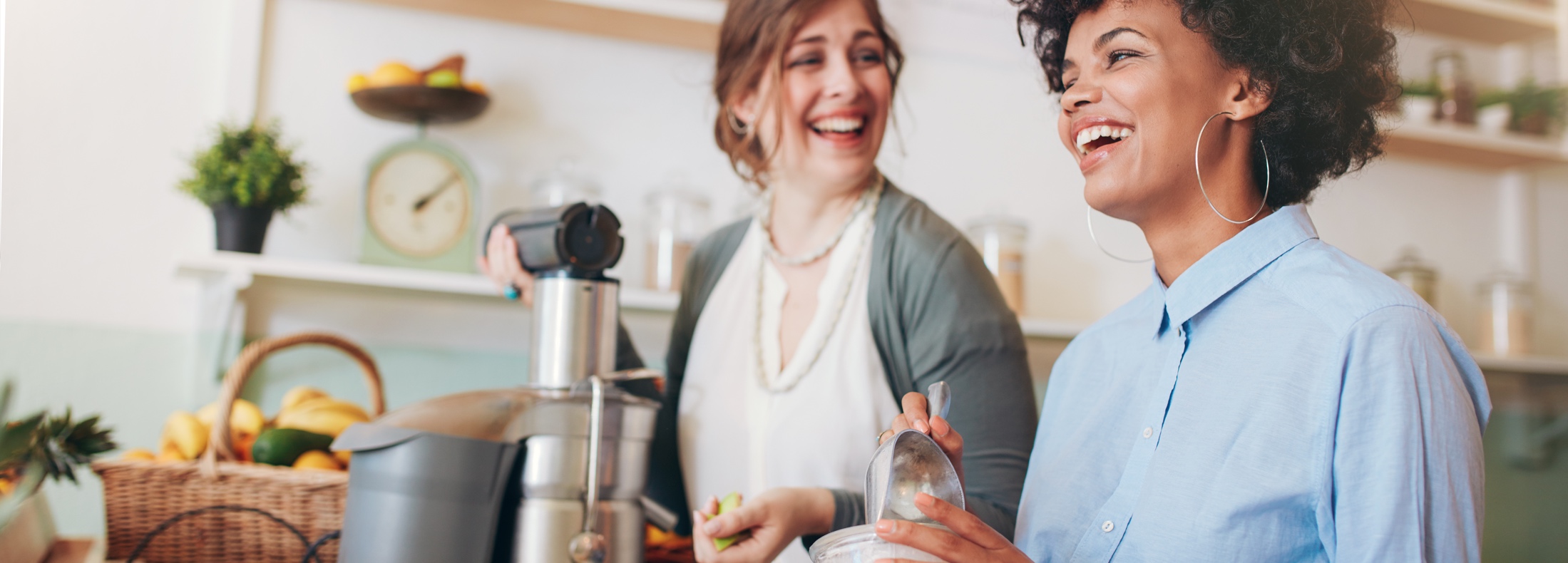 Criação do relacionamento
Estabeleça uma linha do tempo para o relacionamento

Para ter uma mentoria eficaz, as mentoradas e mentores precisam determinar o que querem ganhar com esse relacionamento, estabelecer confiança, definir um plano de ação e se reunir com frequência. As reuniões iniciais são essenciais para estabelecer uma base sólida, na qual o relacionamento poderá se fortalecer. As informações que devem ser abordadas antes, durante e depois dessas reuniões iniciais serão detalhadas no próximo slide.
11
© 2020 United HealthCare Services, Inc. All rights reserved.
Estabeleça uma linha do tempo para o relacionamento
*A mentorada tem a responsabilidade de apresentar o seu plano atual de desenvolvimento.
12
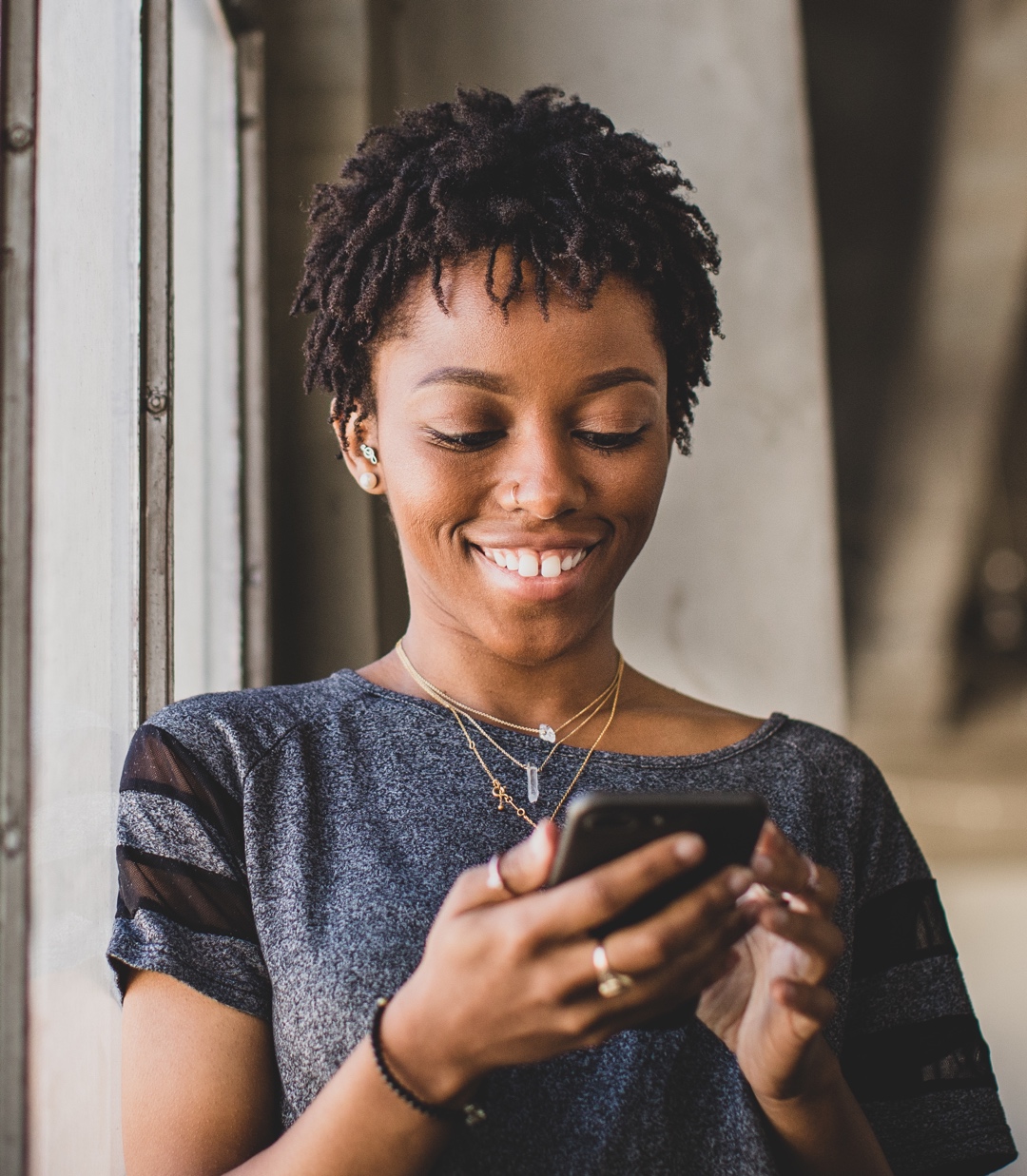 Criação do relacionamento
Defina as suas metas para o relacionamentode mentoria


Use o formulário no próximo slide para estabelecer as expectativas do relacionamento antes de se reunir com o seu mentor(a) ou mentorada. Estas informações precisam ser levadas para a primeira reunião de mentoria para serem revisadas e debatidas.
13
© 2020 United HealthCare Services, Inc. All rights reserved.
Defina as suas metas para o relacionamento de mentoria
Fontes: Talent Management, CEB Mentoring Journal, Arlington, VA: Corporate Executive Board, 2009, pp. 9–11; CLC Human Resources, Mentoring Guidelines, Arlington, VA: Corporate Executive Board, 2009, p. 7.
14
Crie o alicerce para um relacionamento de confiança
Histórico pessoal e profissional
Qual é o seu histórico acadêmico e profissional (explique a sua função atual e diga há quanto tempo está trabalhando na organização)?
Quais são seus maiores pontos fortes? Maiores oportunidades de desenvolvimento?
Quais são as suas metas de curto prazo para a carreira? Metas de longo prazo para a carreira?
Quais são os seus passatempos e interesses fora do trabalho?
Expectativas
Como vê o meu papel como seu mentor(a)?
Quais regras básicas deveríamos estabelecer (ex.: sigilo, abertura, honestidade)?
Algum tópico fora de questão (ex.: revisão do desempenho, vida pessoal)?
Quais desafios você acredita que poderia ter durante este relacionamento?
Existe algum tópico de interesse urgente?
Quais tópicos deseja abordar nas nossas conversas? 
O que espera obter deste relacionamento?
Como prefere se comunicar entre as reuniões?
Qual é o melhor horário para nos encontrarmos com frequência?
A fim de criar uma base sólida para o relacionamento de mentoria, é imprescindível criar confiança e estabelecer expectativas claras no início da parceria. Use as seguintes perguntas para guiar a sua primeira conversa de mentoria, o que ajudará vocês a se conhecerem melhor e estabelecerem expectativas e metas mútuas. Anote as respostas de ambas as partes para referência futura.
1 Talent Management, CEB Mentoring Journal, Arlington, VA: Corporate Executive Board, 2009, pp. 9–11.
2 CLC Human Resources, Mentoring Guidelines, Arlington, VA: Corporate Executive Board, 2009, p. 7.
15
Manutenção do relacionamento
Manutenção do relacionamento
Crie um plano de ação

Juntos, você e o seu mentor(a) poderão criar um plano de ação para alcançar os objetivos de carreira a longo prazo que foram estabelecidos no início do relacionamento. O seu mentor deve ajudar você a identificar onde se concentrar e como concretizar melhor as suas metas de carreira. Preencha o formulário no próximo slide durante a segunda reunião e continue atualizando-o conforme necessário.
17
Crie um plano de ação ― Modelo
18
Sugestão de tópicos para debate
Desenvolvimento profissional
Quais sucessos teve em seu trabalho recentemente? Por que teve sucesso?
Quando precisa persuadir ou motivar outras pessoas, qual é a sua estratégia?
Quais relações são particularmente difíceis pra você no trabalho? 
Onde e como poderia melhorar a eficiência da sua equipe?
Quais decisões difíceis teve de tomar no trabalho recentemente? Quais oportunidades ou desafios você acha que isso trouxe para você?
Quais decisões são mais fáceis e mais difíceis de tomar? Por quê?
Como você solicita feedback sobre o seu desempenho?
Orientação para a carreira
O que levou você a aceitar o seu emprego atual?
Quais habilidades gostaria de desenvolver?
Qual acredita ser o próximo passo na sua carreira? Quais dúvidas tem sobre como conseguir dar esse próximo passo?
Qual é a sua visão de carreira a longo prazo?
Desenvolvimento pessoal
Atualmente, quais são os seus pontos fortes e as áreas em que precisa se desenvolver? Quais medidas está tomando para se aprimorar nessas áreas?
Quais pessoas, livros, experiências ou eventos mais tiveram um impacto em você?
O que mais entusiasma você, seja relacionado ao trabalho ou não?
Fonte: Talent Management, CEB Mentoring Journal, Arlington, VA: Corporate Executive Board, 2009, pp. 6–7.
19
Lista para um relacionamento eficaz
Atividades da mentorada
Atividades do mentor(a)
Marque uma reunião com frequência mensal 
Antes de cada reunião, envie uma pauta resumindo os tópicos que gostaria de abordar com o seu mentor(a). 
No fim de cada conversa, estabeleça os próximos passos a serem seguidos e esclareça quem é responsável por cada um deles. 
Após cada reunião, envie uma mensagem para o seu mentor(a) descrevendo como a conversa beneficiou você.
Envie um artigo interessante ao seu mentor(a) para conversar sobre o assunto na próxima reunião ou trocar ideias por e-mail. 
Juntos, participem de eventos educativos (internos ou externos), tais como palestras, conversas e debates.
Dê ideias de como desenvolver os passatempos de seu mentor(a).
Aceite a reunião com frequência mensal sugerida pela mentorada e remarque, se necessário, a cada mês. 
No fim de cada conversa, estabeleça os próximos passos a serem seguidos e esclareça quem é responsável por cada um deles. 
Após cada reunião, envie uma mensagem para a mentorada descrevendo como a conversa beneficiou você. Peça para a mentorada dizer o que achou.
Envie um artigo interessante à mentorada para conversar sobre o assunto na próxima reunião ou trocar ideias por e-mail. 
Juntos, participem de eventos educativos (internos ou externos), tais como palestras, conversas e debates.
Dê ideias de como desenvolver os passatempos da mentorada.
20
Fonte: CLC Human Resources, Mentoring Programs, Arlington, VA: Corporate Executive Board, 2009, p. 12.
Identifique atividades eficazes de mentoria
Atividades de alto impacto para mentoradas e mentores
As mentoradas podem ensinar uma habilidade para o mentor(a), contribuir com conhecimentos funcionais ou fornecer mais informações sobre a unidade de negócio da mentorada.
As mentoradas podem observar o mentor(a) em uma reunião ou apresentação para ganhar exposição. 
As mentorados podem pedir para o mentor(a) observá-las durante uma apresentação para dar feedback.
Desenvolvimento de habilidades
Mentor(a) ou mentorada podem falar sobre uma decisão difícil que tiveram que tomar recentemente, conversar sobre as opiniões levadas em consideração durante o processo e qual foi o resultado final.
As mentoradas podem pedir conselho ao mentor(a) sobre um projeto ou problema.
Os mentores podem explicar algumas "regras de praxe" que aprenderam sobre como alcançar o sucesso dentro da organização.
As mentoradas ou os mentores podem conversar sobre um artigo ou livro que impactou suas vidas pessoais ou profissionais.
Compartilhamento de conhecimentos
Ligar uma para o outro(a) para ver como estão as coisas, mesmo que seja fora da reunião mensal já agendada. 
Marque um horário com outra dupla de mentoria para conversar sobre o que estão fazendo no programa. 
O mentor(a) pode apresentar a mentorada a alguém em sua rede de relacionamentos da área de negócio em que a mentorada tem interesse.
Troca de experiências
As mentoradas podem pedir ao mentor(a) para revisar o currículo e dar feedback. 
Ofereça-se para entrar em detalhes sobre a sua trajetória profissional. Como deu início à carreira? Quais mudanças fez com o passar do tempo? Inclua os pontos altos e baixos e como esse aprendizado ajudou você.
Conselhos para a carreira
1 Talent Management, CEB Mentoring Journal, Arlington, VA: Corporate Executive Board, 2009, p. 7.
21
Monitore as aspirações da mentorada
Principais perguntas a serem feitas à mentorada:

Nível de atividade:Até que ponto a sua função atual requer que você trabalhe num ritmo mais acelerado e seja multitarefas sob pressão para cumprir com os prazos? 
Poder:Até que ponto você teve a oportunidade de assumir mais responsabilidades, exercer autoridade e influenciar os demais na sua função atual?
Imersão:Quanta dedicação pessoal além do normal a sua função atual exige de você?
Interesse:Quanta variedade e quanto estímulo a sua função atual tem a oferecer?
Flexibilidade:Até que ponto a sua função atual lhe permite maneiras mais fluídas de trabalhar e abordagens menos estruturadas e processuais?
Autonomia:Quanta independência e amplitude a sua função atual lhe dá para determinar a sua abordagem e organizar o seu trabalho?
Como você pode influenciar as aspirações da mentorada:

Faça as devidas apresentações em outras áreas de negócio para ajudar a ampliar a rede de relacionamentos de sua mentorada.
Ofereça exposição junto a líderes seniores
Compartilhe com a mentorada oportunidades específicas dentro da empresa como um todo, desde que estejam alinhadas com os interesses identificados nas perguntas à esquerda.
Compartilhe experiências pessoais sobre como a sua carreira progrediu, as vezes em que teve dúvidas e fracassou e o que lhe dá motivação na sua função.
Compartilhe quaisquer percepções que possa ter sobre como as mudanças estão afetando as oportunidades de liderança.
22
Avaliação do relacionamento
Avalie o sucesso do relacionamento
Para garantir que a mentoria continuará sendo benéfica tanto para você como para o seu mentor(a), use o formulário abaixo para iniciar uma conversa a cada quatro ou seis meses a respeito da eficácia do seu relacionamento:
Avaliação do relacionamento colaborativo1
1 CLC Human Resources, Mentoring Programs, Arlington, VA: Corporate Executive Board, 2009, p. 11.
24
Obrigado(a)!